Program Analysis and Verification  0368-4479
Noam Rinetzky

Lecture 3: Axiomatic Semantics
Slides credit: Tom Ball, Dawson Engler, Roman Manevich, Erik Poll, Mooly Sagiv, Jean Souyris, Eran Tromer, Avishai Wool, Eran Yahav
1
Natural semantics for While
x := a, s  s[x Aas]
[assns]
skip, s  s
[skipns]
S1, s  s’, S2, s’  s’’S1; S2, s  s’’
[compns]
S1, s  s’ if b then S1 else S2, s  s’
S2, s  s’ if b then S1 else S2, s  s’
S, s  s’, while b do S, s’  s’’while b do S, s  s’’
while b do S, s  s
if B b s = tt
if B b s = ff
if B b s = ff
if B b s = tt
[whilettns]
[ifttns]
[whileffns]
[ifffns]
2
Axiomatic Semantics
Robert W. Floyd
Edsger W. Dijkstra
C.A.R. Hoare
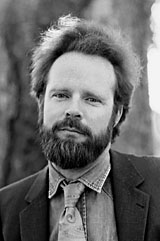 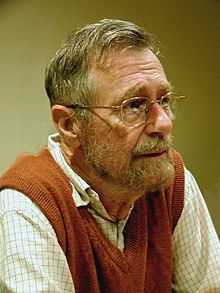 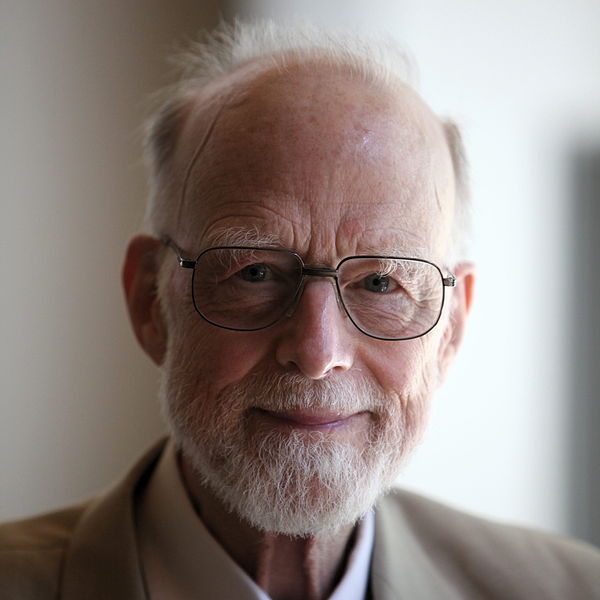 3
Axiomatic Semantics
Robert W. Floyd
Edsger W. Dijkstra
C.A.R. Hoare
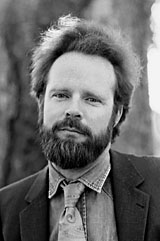 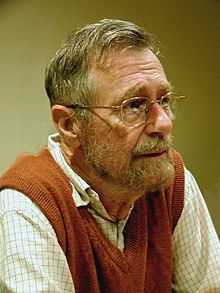 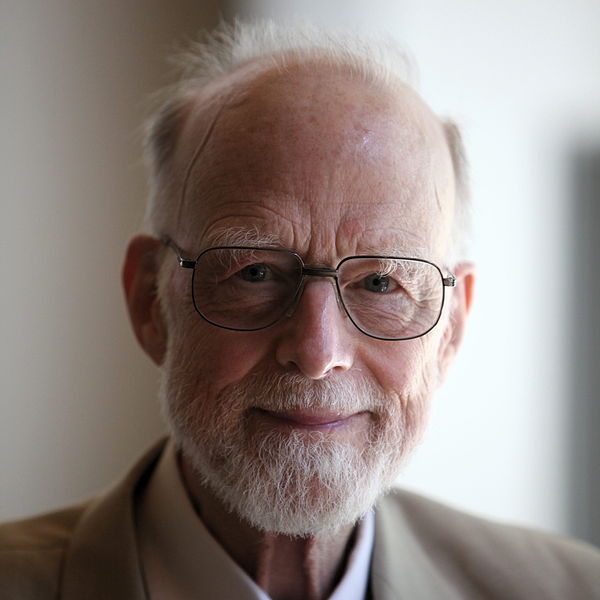 BTW, what do all these people have in common?
4
Axiomatic Semantics
Robert W. Floyd
Edsger W. Dijkstra
C.A.R. Hoare
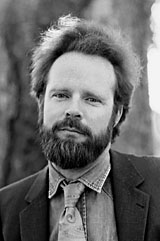 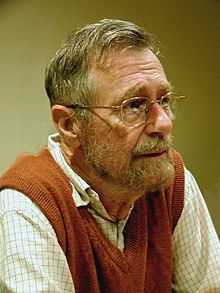 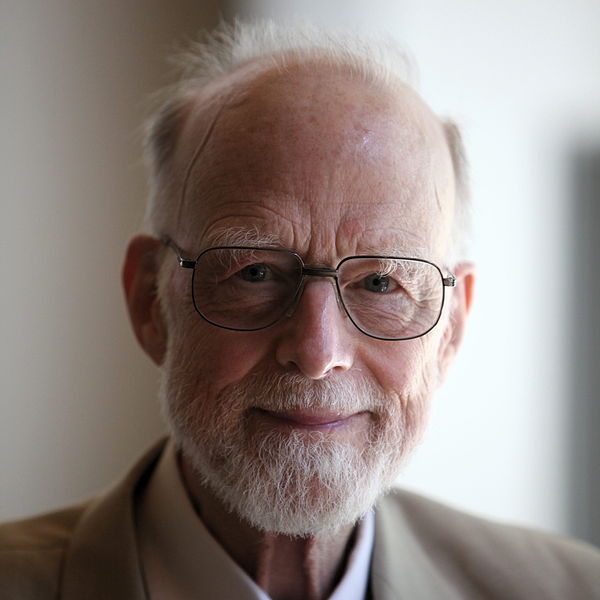 1972
1978
1980
For fundamental contributions to programming as a high, intellectual challenge; for eloquent insistence and practical demonstration that programs should be composed correctly, not just debugged into correctness; for illuminating perception of problems at the foundations of program design.
For having a clear influence on methodologies for the creation of efficient and reliable software, and for helping to found the following important subfields of computer science: the theory of parsing, the semantics of programming languages, automatic program verification, automatic program synthesis, and analysis of algorithms.
For his fundamental contributions to the definition and design of programming languages.
http://amturing.acm.org/
5
Proving program correctness
Why prove correctness?
What is correctness?
How?
Reasoning at the operational semantics level
Tedious
Error prone
6
Staged proof
Remember?
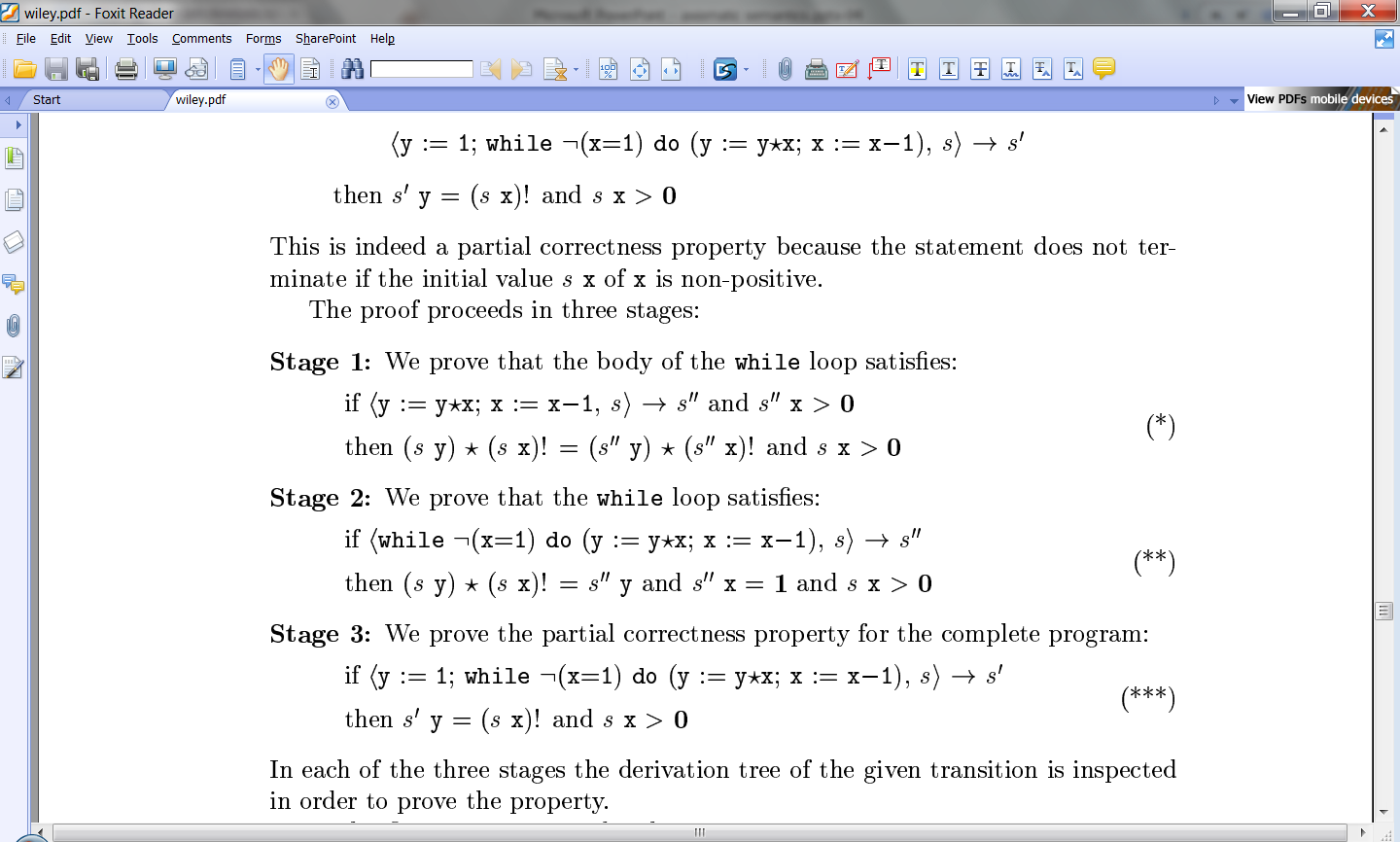 7
Proving program correctness
Why prove correctness?
What is correctness?
How?
Reasoning at the operational semantics level
Tedious
Error prone
Formal reasoning using “axiomatic” semantics  
Syntactic technique (“game of tokens”)
Mechanically checkable
Sometimes automatically derivable
8
A simple imperative language: While
Abstract syntax:
a ::= n | x | a1 + a2 | a1  a2 | a1 – a2
b ::= true | false| a1 = a2 | a1  a2 | b | b1  b2
S ::= x := a | skip | S1; S2| if b then S1 else S2
	| while b do S
9
Program correctness concepts
Property = a certain relationship between initial state and final state
Partial correctness = properties that holdif program terminates
Termination = program always terminates
i.e., for every input state
Other notions of properties exist
Mostly focus in this course
partial correctness + termination = total correctness
Other correctness concepts exist: resource usage, linearizability, …
10
Axiomatic verification approach
What do we need in order to prove that the program does what it supposed to do?
Specify the required behavior 
Compare the behavior with the one obtained by the operational semantics
Develop a proof system for showing that the program satisfies a requirement
Mechanically use the proof system to show correctness
The meaning of a program is a set of verification rules
11
Axiomatic Verification: Spec
Sfac   y := 1; while (x=1) do (y := y*x; x := x–1)
Sfac , s  s’   implies   s’ y = (s x)!

{x = N} Sfac {y = N!} 
{Pre-condition (s)}  Command (Sfac) {post-state(s’)} 
Not {true} Sfac {y = x!}
12
Partial vs. Total Correctness
Sfac   y := 1; while (x=1) do (y := y*x; x := x–1)
Sfac , s  s’   implies   s’ y = (s x)!

{x = N} Sfac {y = N!} 
{Pre-condition (s)}  Command (Sfac) {post-state(s’)} 
Not {true} Sfac {y = x!} 
[x = N] Sfac [y = N!]
Sometimes: <x = N> Sfac <y = N!>
Hoare Triples
13
Verification: Assertion-Based  [Floyd, ‘67]
Assertion: invariant at specific program point 
E.g., assert(e) 

use assertions as foundation for static correctness proofs
specify assertions at every program point
correctness reduced to reasoning about individual statements
14
Annotated Flow Programs
Reduction: Program verification is reduced to claims about the subject of discourse
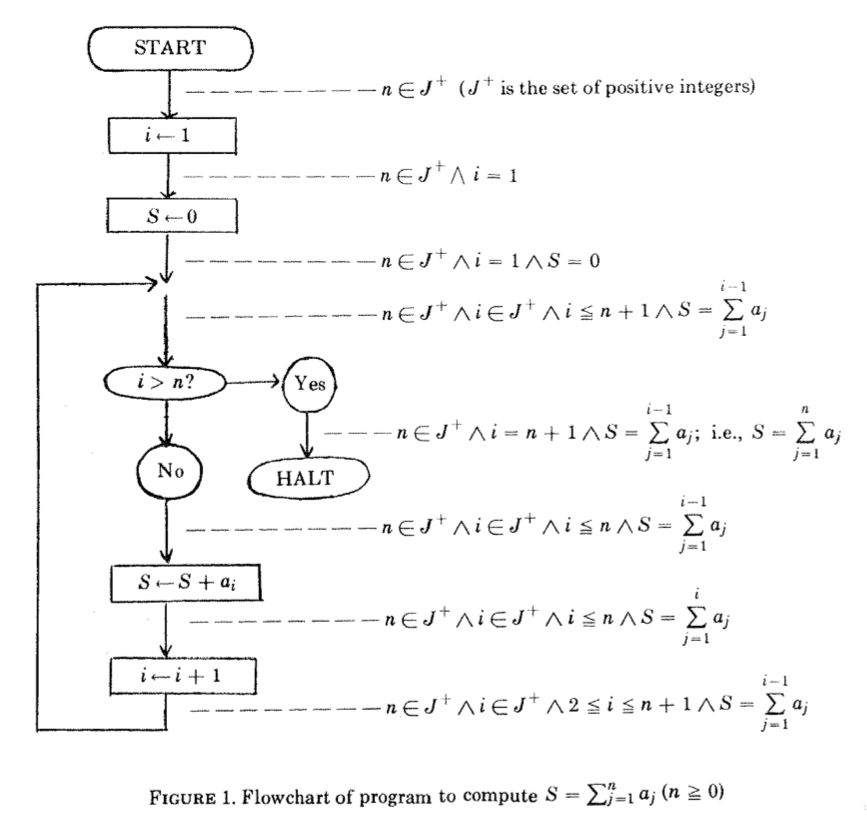 Straight line code: claims are determined “by construction”
15
Annotated Flow Programs
Reduction: Program verification is reduced to claims about the subject of discourse
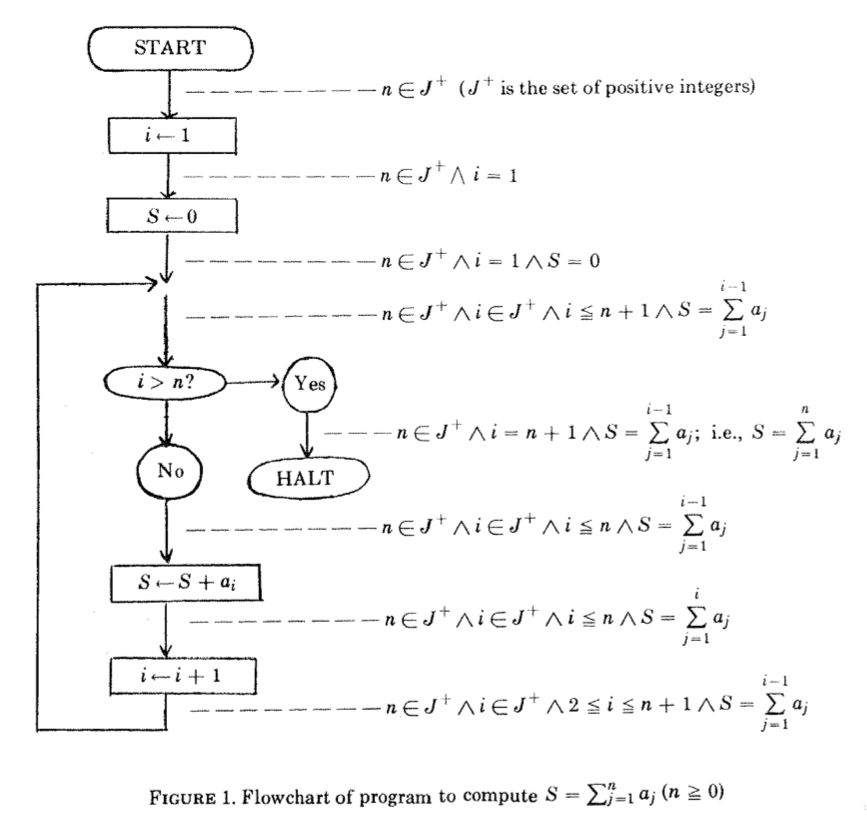 Cut points
Straight line code: claims are determined “by construction”
16
Assertion-Based Verification [Floyd, ‘67]
Assertion: invariant at specific program point 
E.g., assert(x=y) 

Proof reduced to logical claims
Considering the effect of statements
But, not reusable

Challenge: Finding invariants at cut points in loops
17
Floyd-Hoare Logic 1969
Use Floyd’s ideas to define axiomatic semantics
Structured programming
No gotos
Modular (reusable claims)
Hoare triples
{P} C {Q}
[P] C [Q]  (often  <P> C <Q>)
Define the programming language semantics as a proof system
18
Assertions, a.k.a Hoare triples
{ P } C { Q }
statementa.k.a command
precondition
postcondition
P and Q are state predicates
Example: x>0
If P holds in the initial state, andif execution of C terminates on that state,then Q will hold in the state in which C halts
C is not required to always terminate
  {true} while true do skip {false}
19
Total correctness assertions
[ P ] C [ Q ]
If P holds in the initial state,execution of C must terminate on that state,and Q will hold in the state in which C halts
20
Factorial example
{ ? } y := 1; while (x=1) do (y := y*x; x := x–1){ ? }
21
First attempt
We need a way to “remember” value of x before execution
{ x>0 } y := 1; while (x=1) do (y := y*x; x := x–1){ y=x! }
Holds only for value of x at state after execution finishes
22
Fixed assertion
A logical variable, must not appear in statement - immutable
{ x=n } y := 1; while (x=1) do (y := y*x; x := x–1){ y=n!  n>0 }
23
The proof outline
{ x=n } y := 1;{ x>0  y*x!=n!  nx } while (x=1) do  { x-1>0  (y*x)*(x-1)!=n!  n(x-1) }   y := y*x;  { x-1>0  y*(x-1)!=n!  n(x-1) }   x := x–1{ y*x!=n!  n>0  x=1 }
24
Formalizing partial correctness

s  P
P holds in state s
 – program states – undefined
P
s
s’	if C, s  s’  	else
Sns C s =
25
Formalizing partial correctness
Q
s  P
P holds in state s
 – program states – undefined
{ P } C { Q }
s, s’   . (sP  C, ss’)  s’Q		     alternatively
s   . (sP  SnsC s)  SnsC Q
Convention:   P for all Ps   . sP  SnsC s Q
P
C(P)
s
C
s’
Why did we choose natural semantics?
26
Formalizing partial correctness
Q
s  P
P holds in state s
 – program states – undefined
{ P } C { Q }
s, s’   . (sP  C, s*s’)  s’Q		     alternatively
s   . (sP  SsosC s)  SsosC Q
Convention:   P for all Ps   . sP  SsosC s Q
P
C(P)
s
C
s’
27
How do we express predicates?
Extensional approach
Abstract mathematical functionsP : State  T
Intensional approach
Via language of formulae
28
An assertion language
Bexp is not expressive enough to express predicates needed for many proofs
Extend Bexp
Allow quantifications
z. … 
z. … 
z. z = kn
Import well known mathematical concepts
n!  n  (n-1)   2  1
29
An assertion language
Either a program variables or a logical variable
a ::= n | x | a1 + a2 | a1  a2 | a1 – a2
A ::= true | false| a1 = a2 | a1  a2 | A | A1  A2 | A1  A2| A1  A2 | z. A | z. A
30
First Order Logic Reminder
31
Free/bound variables
A variable is said to be bound in a formula when it occurs in the scope of a quantifier.  Otherwise it is said to be free
i. k=im
(i+10077)i. j+1=i+3)
FV(A)  the free variables of A
Defined inductively on the abstract syntax tree of A
32
Free variables
FV(n)  {}FV(x)  {x}FV(a1+a2)  FV(a1a2)  FV(a1-a2)  FV(a1)  FV(a2)
FV(true)  FV(false) {}FV(a1=a2)  FV(a1a2)  FV(a1)  FV(a2)FV(A)  FV(A)FV(A1  A2)  FV(A1  A2)  FV(A1  A2)FV(z. A)  FV(z. A)  FV(A) \ {z}
33
Substitution
What if t is not pure?
An expression t is pure (a term) if it does not contain quantifiers
A[t/z] denotes the assertion A’ which is the same as A, except that all instances of the free variable z are replaced by t
A  i. k=imA[5/k] = A[5/i] =
34
Calculating substitutions
n[t/z] = nx[t/z] = xx[t/x] = t(a1 + a2)[t/z]	= a1[t/z] + a2[t/z](a1  a2)[t/z]	= a1[t/z]  a2[t/z](a1 - a2)[t/z]	= a1[t/z] - a2[t/z]
35
Calculating substitutions
true[t/x] = truefalse[t/x] = false(a1 = a2)[t/z]	= a1[t/z] = a2[t/z] (a1  a2)[t/z]	= a1[t/z]  a2[t/z] (A)[t/z]	= (A[t/z])(A1  A2)[t/z]	= A1[t/z]  A2[t/z](A1  A2)[t/z] 	= A1[t/z]  A2[t/z] 
(A1  A2)[t/z] 	= A1[t/z]  A2[t/z] (z. A)[t/z] = z. A(z. A)[t/y] = z. A[t/y]( z. A)[t/z] =  z. A( z. A)[t/y] =  z. A[t/y]
36
Proof Rules
37
Natural semantics for While
x := a, s  s[x Aas]
[assns]
skip, s  s
[skipns]
S1, s  s’, S2, s’  s’’S1; S2, s  s’’
[compns]
S1, s  s’ if b then S1 else S2, s  s’
S2, s  s’ if b then S1 else S2, s  s’
S, s  s’, while b do S, s’  s’’while b do S, s  s’’
while b do S, s  s
if B b s = tt
if B b s = ff
if B b s = ff
if B b s = tt
[whilettns]
[ifttns]
[whileffns]
[ifffns]
38
Axiomatic semantics for While
{ P[a/x] } x := a { P }
[assp]
[skipp]
{ P } skip { P }
{ P } S1 { Q },	{ Q } S2 { R } { P } S1; S2 { R }
Notice similarity to natural semantics rules
[compp]
{ b  P } S1 { Q },   { b  P } S2 { Q } { P } if b then S1 else S2 { Q }
{ b  P } S { P }  { P } while b do S {b  P }
{ P’ } S { Q’ }  { P } S { Q }
[ifp]
[whilep]
[consp]
if PP’ and Q’Q
39
skip rule
skip, s  s
[skipns]
{ P } skip { P }
[skipp]
40
Assignment rule (Forward)
x := a, s  s[xAas]
[assns]
{ P } x := a { ∃w.(P[w/x] ∧ x=a[w/x]) }
[assp]
A “forward” rule
x := a always finishes
Why is this true?
Recall operational semantics:
Example: 
{y*z<9} x:=y*z {∃w.y*z<9 ∧  x=y*z}
{y*x<9} x:=x+1 {∃w.y*w<9 ∧  x=w+1}
41
Assignment rule (Backwards)
{ P[a/x] } x := a { P }
[assp]
x := a, s  s[xAas]
[assns]
A “backwards” rule
x := a always finishes
Why is this true?
Recall operational semantics:
Example: 
{y*z<9} x:=y*z {x < 9}
{y*(x+1)<9} x:=x+1 {y*w<9}
s[xAas]  P
42
Composition rule
{ P } S1 { Q },	{ Q } S2 { R } { P } S1; S2 { R }
S1, s  s’, S2, s’  s’’S1; S2, s  s’’
[compns]
[compp]
Holds when S1 terminates in every state where P holds and then Q holdsand S2 terminates in every state where Q holds and then R holds
43
Condition rule
{ b  P } S1 { Q },   { b  P } S2 { Q } { P } if b then S1 else S2 { Q }
S1, s  s’ if b then S1 else S2, s  s’
S2, s  s’ if b then S1 else S2, s  s’
[ifp]
if B b s = tt
if B b s = ff
[ifttns]
[ifffns]
44
Loop rule
{ b  P } S { P }  { P } while b do S {b  P }
S, s  s’, while b do S, s’  s’’while b do S, s  s’’
while b do S, s  s
if B b s = ff
if B b s = tt
[whilettns]
Here P is called an invariant for the loop
Holds before and after each loop iteration
Finding loop invariants – most challenging part of proofs
When loop finishes, b is false
[whilep]
[whileffns]
45
Rule of consequence
Allows strengthening the precondition and weakening the postcondition
The only rule that is not sensitive to the form of the statement
{ P’ } S { Q’ }  { P } S { Q }
[consp]
if PP’ and Q’Q
46
Rule of consequence
Why do we need it?
Allows the following      {y*z<9} x:=y*z {x<9}		         {y*z<9w=5} x:=y*z {x<10}
{ P’ } S { Q’ }  { P } S { Q }
[consp]
if PP’ and Q’Q
47
Axiomatic semantics for While
Axiom for every primitive statement
{ P[a/x] } x := a { P }
[assp]
[skipp]
{ P } skip { P }
{ P } S1 { Q },	{ Q } S2 { R } { P } S1; S2 { R }
[compp]
{ b  P } S1 { Q },   { b  P } S2 { Q } { P } if b then S1 else S2 { Q }
{ b  P } S { P }  { P } while b do S {b  P }
{ P’ } S { Q’ }  { P } S { Q }
Inference rule for every composed  statement
[ifp]
[whilep]
[consp]
if PP’ and Q’Q
48
Inference trees
Similar to derivation trees of natural semantics
Leaves are …
Internal nodes correspond to …
Inference tree is called
Simple if tree is only an axiom
Composite otherwise

Similar to derivation trees of natural semantics
Reasoning about immediate constituent
49
Factorial proof
Goal:   { x=n } y:=1; while (x1) do (y:=y*x; x:=x–1) { y=n!  n>0 }
W = while (x1) do (y:=y*x; x:=x–1)
INV = x > 0  (y  x! = n!  n  x)
{ INV[x-1/x] } x:=x-1 {INV}
{ INV[x-1/x][y*x/y] }  y:=y*x { INV[x-1/x] }
[comp]
{ INV[x-1/x][y*x/y] }  y:=y*x; x:=x–1 {INV}
[cons]
{x1  INV } y:=y*x; x:=x–1 { INV }
[while]
{ INV } W {x=1  INV }
{ INV[1/y] }  y:=1 { INV }
[cons]
[cons]
{ x=n }  y:=1 { INV }
{ INV } W { y=n!  n>0 }
[comp]
{ x=n } while (x1) do (y:=y*x; x:=x–1) { y=n!  n>0 }
50
Factorial proof
Goal:   { x=n } y:=1; while (x1) do (y:=y*x; x:=x–1) { y=n!  n>0 }
W = while (x1) do (y:=y*x; x:=x–1)
INV = x > 0  (y  x! = n!  n  x)
{ INV[x-1/x] } x:=x-1 {INV}
{ INV[x-1/x][y*x/y] }  y:=y*x { INV[x-1/x] }
[comp]
{ INV[x-1/x][y*x/y] }  y:=y*x; x:=x–1 {INV}
[cons]
{x1  INV } y:=y*x; x:=x–1 { INV }
{ b  P } S { P }  { P } while b do S {b  P }
[while]
{ INV } W {x=1  INV }
{ INV[1/y] }  y:=1 { INV }
[cons]
[cons]
{ x=n }  y:=1 { INV }
{ INV } W { y=n!  n>0 }
[comp]
{ x=n } while (x1) do (y:=y*x; x:=x–1) { y=n!  n>0 }
51
Factorial proof
Goal:   { x=n } y:=1; while (x1) do (y:=y*x; x:=x–1) { y=n!  n>0 }
W = while (x1) do (y:=y*x; x:=x–1)
INV = x > 0  (y  x! = n!  n  x)
{ INV[x-1/x] } x:=x-1 {INV}
{ INV[x-1/x][y*x/y] }  y:=y*x { INV[x-1/x] }
[comp]
{ INV[x-1/x][y*x/y] }  y:=y*x; x:=x–1 {INV}
[cons]
{x1  INV } y:=y*x; x:=x–1 { INV }
{ P’ } S { Q’ }  { P } S { Q }
if PP’ and Q’Q
[while]
{ INV } W {x=1  INV }
{ INV[1/y] }  y:=1 { INV }
[cons]
[cons]
{ x=n }  y:=1 { INV }
{ INV } W { y=n!  n>0 }
[comp]
{ x=n } while (x1) do (y:=y*x; x:=x–1) { y=n!  n>0 }
52
Provability
We say that an assertion { P } C { Q } is provable if there exists an inference tree
Written as p { P } C { Q }
53
Annotated programs
A streamlined version of inference trees
Inline inference trees into programs
A kind of “proof carrying code”
Going from annotated program to proof tree is a linear time translation
54
Annotating composition
We can inline inference trees into programs
Using proof equivalence of S1; (S2; S3) and (S1; S2); S3instead writing deep trees, e.g.,
{P} S1 {P’}   {P’} S2 {P’’}
{P’’} S3 {P’’’}   {P’’’} S4 {P’’}
{P} (S1; S2) {P’’}                     {P’’} (S3 ; S4) {Q}
{P} (S1; S2); (S3 ; S4) {Q}
We can annotate a composition S1; S2;…; Sn by		{P1} S1 {P2} S2 … {Pn-1} Sn-1 {Pn}
55
Annotating conditions
{ P }if b then    { b  P }          S1else    S2{ Q }
{ b  P } S1 { Q },   { b  P } S2 { Q } { P } if b then S1 else S2 { Q }
[ifp]
56
Annotating conditions
{ P }if b then	{ b  P }	S1	{ Q1 }else	S2	 { Q2 }{ Q }
{ b  P } S1 { Q },   { b  P } S2 { Q } { P } if b then S1 else S2 { Q }
[ifp]
Usually Q is the result of using the consequence rule, so a more explicit annotation is
57
Annotating loops
{ P }while b do    { b  P }          S{b  P }
{ b  P } S { P }  { P } while b do S {b  P }
[whilep]
58
Annotating loops
{ P }while b do    { b  P }          S          { P’ }{b  P } { Q }
{ b  P } S { P }  { P } while b do S {b  P }
P’ implies P
b  P implies Q
[whilep]
59
Annotated factorial program
{ x=n } y := 1;{ x>0  y*x!=n!  nx } while (x=1) do  { x-1>0  (y*x)*(x-1)!=n!  n(x-1) }   y := y*x;  { x-1>0  y*(x-1)!=n!  n(x-1) }   x := x–1{ y*x!=n!  n>0 }
Contrast with proof via natural semantics
Where did the inductive argument over loop iterations go?
60
Properties of the semantics
Equivalence
What is the analog of program equivalence in axiomatic verification?
Soundness
Can we prove incorrect properties?
Completeness
	Is there something we can’t prove?
61
Provability
We say that an assertion { P } C { Q } is provable if there exists an inference tree
Written as p { P } C { Q }
Are inference trees unique?{true} x:=1; x:=x+5 {x0}
Proofs of properties of axiomatic semantics use induction on the shape of the inference tree
Example: prove p { P } C { true } for any P and C
62
Provable equivalence
We say that C1 and C2 are provably equivalent if for all P and Qp { P } C1 { Q } if and only if p { P } C2 { Q }
Examples:
S; skip and S
S1; (S2; S3) and (S1; S2); S3
63
Valid assertions
We say that { P } C { Q } is valid if for all states s, if sP and C, ss’ then s’Q
Denoted by p { P } C { Q }
Q
P
C(P)
s
C
s’
64
Logical implication and equivalence
We write A  B if for all states sif s  A then s  B
{s | s  A }  {s | s  B }
For every predicate A: false  A  true 
We write A  B if A  B and B  A
false  5=7
In writing Hoare-style proofs, we will often replace a predicate A with A’ such that A  A’and A’ is “simpler”
65
Soundness and completeness
The inference system is sound:
p { P } C { Q } implies p { P } C { Q }
The inference system is complete:
p { P } C { Q } implies p { P } C { Q }
66
Hoare logic is sound and (relatively) complete
Soundness:  
	p { P } C { Q }   implies  p { P } C { Q } 

(Relative) completeness:  
	p { P } C { Q }   implies p { P } C { Q }

Provided we can prove any implication RR’
67
Hoare logic is sound and (relatively) complete
Soundness:  
	p { P } C { Q }   implies  p { P } C { Q } 

(Relative) completeness:  
	p { P } C { Q }   implies p { P } C { Q }

Provided we can prove any implication RR’
FYI, nobody tells us how to find a proof …
68
Is there an Algorithm?
{ x=n } y := 1;{ x>0  y*x!=n!  nx } while (x=1) do  { x-1>0  (y*x)*(x-1)!=n!  n(x-1) }   y := y*x;  { x-1>0  y*(x-1)!=n!  n(x-1) }   x := x–1{ y*x!=n!  n>0 }
Annotated programs provides a compact representation of inference trees
69
?
70
Predicate Transformers
71
Weakest liberal precondition
A backward-going predicate transformer
The weakest liberal precondition for Q is                      s  wlp(C, Q)if and only if for all states s’if C, ss’ then s’  Q

Propositions:
p { wlp(C, Q) } C { Q }
If p { P } C { Q } then P  wlp(C, Q)
72
Strongest postcondition
A forward-going predicate transformer
The strongest postcondition for P is                      s’  sp(P, C)if and only if there exists s such thatif C, ss’ and s  P
p { P } C { sp(P, C) }
If p { P } C { Q } then sp(P, C)  Q
73
Predicate transformer semantics
wlp and sp can be seen functions that transform predicates to other predicates
wlpC : Predicate  Predicate{ P } C { Q } if and only if wlpC Q = P
spC : Predicate  Predicate{ P } C { Q } if and only if spC P = Q
74
Hoare logic is (relatively) complete
Provingp { P } C { Q } implies p { P } C { Q }is the same as provingp { wlp(C, Q) } C { Q }
Suppose that p { P } C { Q }then (from proposition 2) P  { wlp(C, Q) }
{ P } S { Q }  { wlp(C, Q) } S { Q }
[consp]
75
Calculating wlp
wlp(skip, Q) = Q
wlp(x := a, Q) = Q[a/x]
wlp(S1; S2, Q) = wlp(S1, wlp(S2, Q))
wlp(if b then S1 else S2, Q) =		(b  wlp(S1, Q))    (b  wlp(S2, Q))
wlp(while b do S, Q) = … ?
			hard to capture
76
[Speaker Notes: Inv		  ((Inv  b)  wp(S, Inv))		 ((Inv  b)  Q)
Parameterized by the loop invariant Inv]
Calculating wlp of a loop
Idea: we know the following statements are semantically equivalent
while b do S
if b do (S; while b do S) else skip
Let’s try to substitute and calculate on
wlp(while b do S, Q) =
wlp(if b do (S; while b do S) else skip, Q) =
(b  wlp(S; while b do S, Q))    (b  wlp(skip, Q)) =
(b  wlp(S, wlp(while b do S, Q)))    (b  Q)
LoopInv = (b  wlp(S, LoopInv))    (b  Q)
We have a recurrence
The loop invariant
77
[Speaker Notes: Inv		  ((Inv  b)  wp(S, Inv))		 ((Inv  b)  Q)
Parameterized by the loop invariant Inv]
Prove the following triple
{ timer  0 }while (timer > 0) do	timer := timer – 1{ timer = 0 }
LoopInv = (b  wlp(S, LoopInv))    (b  Q)
Let’s substitute LoopInv with timer0
Show that timer0 is equal to(timer>0  wlp(timer:=timer-1, timer0))    (timer0  timer=0)= (timer>0  (timer0)[timer-1/timer])    (timer0  timer=0)= (timer>0  timer-10)    (timer0  timer=0)= timer>0   timer=0= timer0
78
Issues with wlp-based proofs
Requires backwards reasoning – not very intuitive
Backward reasoning is non-deterministic – causes problems when While is extended with dynamically allocated heaps (aliasing)
Also, a few more rules will be helpful
79
Conjunction rule
Not necessary (for completeness) but practically useful
Starting point of extending Hoare logic to handle parallelism
Related to Cartesian abstraction
Will point this out when we learn it
{ P } S { Q } 	{ P’ } S { Q’ }  { P  P’ } S {Q  Q’ }
[conjp]
80
Structural Rules
{ P } C { Q } 	{ P’ } C { Q’ }  { P  P’ } C {Q  Q’ }
[disjp]
{ P } C { Q }  { v. P } C { v. Q }
[existp]
vFV(C)
{ P } C { Q }  {v. P } C {v. Q }
vFV(C)
[univp]
[Invp]
{ F } C { F }   Mod(C)  FV(F)={}
Mod(C) = set of variables assigned to in sub-statements of C
FV(F) = free variables of F
81
Invariance + Conjunction = Constancy
{ P } C { Q }  { F  P } C { F  Q }
[constancyp]
Mod(C)  FV(F)={}
Mod(C) = set of variables assigned to in sub-statements of C
FV(F) = free variables of F
82
Floyd’s strongest postcondition rule
{ P } x := a { v. x=a[v/x]  P[v/x] }     where v is a fresh variable
[assFloyd]
Example{ z=x } x:=x+1 { ?v. x=v+1  z=v }
This rule is often considered problematic because it introduces a quantifier – needs to be eliminated further on
We will now see a variant of this rule
83
“Small” assignment axiom
First evaluate ain the precondition state(as a may access x)
Create an explicit Skolem variable in precondition
Then assign the resulting value to x
{ x=v } x:=a { x=a[v/x] }where vFV(a)
[assfloyd]
Examples:{x=n} x:=5*y {x=5*y}{x=n} x:=x+1 {x=n+1}{x=y} x:=y+1 {x=y+1}{x=n} x:=y+1 {x=y+1}[existp] {n. x=n} x:=y+1 {n. x=y+1} therefore {true} x:=y+1 {x=y+1} [constancyp] {z=9} x:=y+1 {z=9  x=y+1}
84
“Small” assignment axiom
{ x=v } x:=a { x=a[v/x] }where vFV(a)
[assfloyd]
Examples:{x=n} x:=5*y {x=5*y}{x=n} x:=x+1 {x=n+1}{x=n} x:=y+1 {x=y+1}[existp] {n. x=n} x:=y+1 {n. x=y+1} therefore {true} x:=y+1 {x=y+1} [constancyp] {z=9} x:=y+1 {z=9  x=y+1}
85
“Small” assignment axiom
{ x=v } x:=a { x=a[v/x] }where vFV(a)
[assfloyd]
Examples:{x=n} x:=5*y {x=5*y}{x=n} x:=x+1 {x=n+1}{x=n} x:=y+1 {x=y+1}[existp] {n. x=n} x:=y+1 {n. x=y+1} therefore {true} x:=y+1 {x=y+1} [constancyp] {z=9} x:=y+1 {z=9  x=y+1}
86
Example 1: Absolute value program
{ }if x<0 then	x := -xelse	skip{ }
87
Absolute value program
{ x=v }if x<0 then   { x=v  x<0 } 	x := -x 	{ x=-v  x>0 }else	{ x=v  x0 }	skip	{ x=v  x0 }{ v<0  x=-v  v0  x=v}{ x=|v| }
88
Example 2: Variable swap program
{ }t := xx := yy := t{ }
89
Variable swap program
{ x=a  y=b }t := x{ x=a  y=b  t=a }x := y{ x=b  y=b  t=a }y := t{ x=b  y=a  t=a }{ x=b  y=a } // cons
90
Example 3: Axiomatizing data types
S ::= x := a | x := y[a] | y[a] := x | skip | S1; S2| if b then S1 else S2
| while b do S
We added a new type of variables – array variables
Model array variable as a function y : Z  Z
We need the two following axioms:
{ y[xa](x) = a }
{ zx  y[xa](z) = y(z) }
91
Array update rules (wp)
S ::= x := a | x := y[a] | y[a] := x | skip | S1; S2| if b then S1 else S2
| while b do S
A very general approach – allows handling many data types
Treat an array assignment y[a] := x as an update to the array function y
y := y[ax] meaning y’=v. v=a ? X : y(v)
[array-update] { P[y[ax]/y] } y[a] := x { P }
[array-load] { P[y(a)/x] } x := y[a] { P }
92
Array update rules (wp) example
Treat an array assignment y[a] := x as an update to the array function y
y := y[ax] meaning y’=v. v=a ? x : y(v)
[array-update] { P[y[ax]/y] } y[a] := x { P }{x=y[i7](i)} y[i]:=7 {x=y(i)} {x=7} y[i]:=7 {x=y(i)}
[array-load] { P[y(a)/x] } x := y[a] { P }{y(a)=7} x:=y[a] {x=7}
93
Array update rules (sp)
In both rulesv, g, and b are fresh
[array-updateF] { x=v  y=g  a=b } y[a] := x { y=g[bv] }
[array-loadF] { y=g  a=b } x := y[a] { x=g(b) }
94
Array-max program
nums : arrayN : int // N stands for num’s length { N0  nums=orig_nums } x := 0res := nums[0]while x < N    if nums[x] > res then        res := nums[x]    x := x + 1
{ x=N }
{ m. (m0  m<N)  nums(m)res }
{ m. m0  m<N  nums(m)=res }
{ nums=orig_nums }
95
Array-max program
nums : arrayN : int // N stands for num’s length { N0  nums=orig_nums } x := 0res := nums[0]while x < N    if nums[x] > res then        res := nums[x]    x := x + 1
Post1: { x=N }
Post2: { nums=orig_nums }
Post3: { m. 0m<N  nums(m)res }
Post4: { m. 0m<N  nums(m)=res }
96
Summary
C  programming language
P  assertions
{P} C {Q}  judgments
{ P[a/x] } x := a { P }  proof Rules
Soundness
Completeness
{x = N} y:=factorial(x){ y = N!}  proofs
97